RMI Remote Method Invocation
Java RMICORBA = Common Object Request Broker Architecture 
DCOM = Distributed Component Object Model
RMI
Forma de implementar aplicações distribuídas em redes, para se trabalhar com objetos distribuídos.
A idéia básica do RMI é obter um conjunto de objetos colaboradores que se comuniquem através de uma rede.
Modelo Cliente/Servidor com objetos distribuídos.
RMI
Uma implementação pode ser realizada de várias formas, tais como:
* Abrir uma conexão através de sockets para o envio de dados puros;
* Utilizar CORBA (Common Object Request Broker Architecture), caso se esteja trabalhando com aplicativos em outras linguagens como C++ (servidor)  e Java (cliente);
* Ou implementar o pedido e a resposta da informação como objetos. 

Neste modelo de programação, através de RMI, objetos podem ser transportados entre o cliente e o servidor.
RMI
Com RMI é possível transportar objetos pela rede e também chamar métodos que estejam em objetos de outro computador, mantendo o objeto na máquina remota.
Ciente RMI
Supondo que o código do objeto-cliente invoca um método de um objeto no servidor. 

Para um cliente invocar um método (RMI), é criado um objeto stub que encapsula o pedido do cliente em um pacote de bytes composto por: * Um identificador do objeto remoto a ser usado;* Um identificador para descrever o método a ser invocado;* Um conjunto de parâmetros codificados (marshalling – processo de     codificação dos parâmetros para um formato apropriado para o transporte   de rede).
Servidor-RMI
Para o servidor receber a informação que está no stub, ele cria um objeto skeleton. O skeleton executa as seguintes ações: * Decodifica os parâmetros;* Chama o método desejado;* Captura o valor de retorno ou exceção e    codifica (marshalling);* Retorna o valor codificado para o cliente.
Modelo de Programação RMI
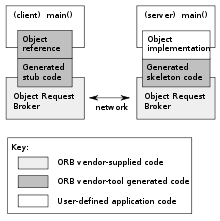 Stub
O stub decodifica o valor de retorno do servidor, que pode ser uma exceção, mas que em geral é o retorno da chamada do método remoto.
Sempre que é invocado um método remoto, as classes stub e skeleton terão suporte de um gerenciador de segurança, que determina o que uma classe pode fazer.
Interface de objeto remoto
Para realizar uma operação RMI, é preciso que do lado do cliente, quanto do lado do servidor, uma interface seja conhecida para o objeto que será referenciado.

Isto porque o cliente, embora não tenha o objeto real, que está no servidor, deve saber as ações que pode executar sobre um objeto remoto.
RMI e TCP/IP
Para trabalhar com RMI, mesmo em um único computador, é necessário que o computador tenha disponível os serviços de rede TCP/IP.

Java Development Kit ( JDK ) precisa estar instalado.
Criando um simples projeto Java usando Eclipse
http://www.ejbtutorial.com/java-rmi/a-step-by-step-implementation-tutorial-for-java-rmi
Windows 7
Selecione Computador no menu Iniciar
Escolha Propriedades do Sistema no menu de contexto
Clique na guia Definições avançadas do sistema > Avançado
Clique em Variáveis de Ambiente, em Variáveis do Sistema, localize PATH e clique nele.
Na janelas Editar, modifique PATH adicionando a localização da classe para o valor de PATH. Caso você não tenha o item PATH, será possível optar por adicionar uma nova variável e adicionar PATH como o nome e o local da classe como o valor.
Reabra a janela Prompt de comando e execute o código Java.
Windows 8
Arraste o ponteiro do Mouse até o canto inferior Direito da tela
Clique no ícone Pesquisar e digite Painel de Controle
Clique em -> Painel de Controle -> Sistema -> Avançado
Clique em Variáveis de Ambiente, em Variáveis do Sistema, localize PATH e clique nele.
Na janelas Editar, modifique PATH adicionando a localização da classe para o valor de PATH. Caso você não tenha o item PATH, será possível optar por adicionar uma nova variável e adicionar PATH como o nome e o local da classe como o valor.
Feche a janela.
Reabra a janela Prompt de comando e execute o código Java.
Configuração das Variáveis de Ambiente (PATH, CLASSPATH e JAVA_HOME)
https://wpjr2.wordpress.com/2008/04/17/configuracao-das-variaveis-de-ambiente-path-classpath-e-java_home/
Como definir Path no Linux
Para descobrir se o java executável está no seu PATH, execute:% java -versionIsso imprimirá a versão do java executável, caso ela possa encontrá-lo. Caso você obtenha o erro java: Comando não encontrado. Isso significa que o path não foi definido adequadamente.Para descobrir qual executável java foi o primeiro a ser descoberto no seu PATH, execute:% which javaEncontre a seguir as etapas para definir o PATH permanentemente,Observação: nós estamos fornecendo instruções para dois dos mais populares Shells do Linux e do Solaris.Visite o link abaixo, caso você esteja usando algum outro shell. Tutorial de Definição do Path
Como definir Path no Linux
Para o bash Shell: Edite o arquivo de inicialização (~/ .bashrc)
Modifique a variável PATH: PATH="$PATH":/usr/local/jdk1.6.0/bin
exporte PATH
Salve e feche o arquivo
Abra a nova janela do Terminal
Verifique se PATH está definido adequadamente% java -version